CSC241: Object Oriented Programming
Lecture No 14
Previous Lecture
Protected members
Generalization in UML representation  
Example program 
Counter
CountDn
Derived class
Constructor
Destructor 
Function overriding
class A
A() {  }
class A
~A() {  }
A()
{..}
A()
{..}
A()
{..}
~A()
{..}
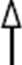 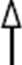 A a1;
class B
B() {  }
class B
~B() {  }
B()
{..}
B()
{..}
~B()
{..}
C *c1 = new C;
…
delete c1;
B b1;
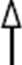 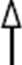 class C
C() {  }
class C
~C() {  }
C()
{..}
~C()
{..}
C c1;
Today’s Lecture
Function overriding 
Example program – Distance class
Class hierarchy
Employee program
Public and private Inheritance
Level of inheritance
Overriding Member Functions
Member functions in a derived class can be override, i.e. have the same name as those in the base class
Stack, a simple data storage medium. It allowed you to push integers onto the stack and pop them off
class A
abc(int x) {  }
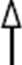 class B
abc(int x) {  }
class Stack {
protected:
int st[3];  
int top;      
public:
Stack() 	
{ top = -1; }
void push(int var) { 
   st[++top] = var; 
}
int pop() { 
   return st[top--]; 
}
};
Example - stack
class Stack2 : public Stack{
public:
  void push(int var1){ 
  if(top >= 3 -1){ 
    cout << “\nError: stack is   full”; 
    exit(1); 
}
Stack::push(var); 
 }
  int pop() {   
if(top < 0) { 
  cout << “\nError: stack is empty”; 
  exit(1); 
}
return Stack::pop(); 
}
};
S1
top
-1
0
2
1
st[3]
Stack2 s1;
s1.push(11); s1.push(22);
s1.push(33);
13
cout <<s1.pop(); 
cout <<s1.pop();
cout <<s1.pop();
12
11
Go to program
cout <<s1.pop();
Which function is called?
s1.push(11); Which function is executed? Derive or Base class
Rule: When the same function exists in both the base class and the derived class, the function in the derived class will be executed
This is true for objects of the derived class
Objects of the base class don’t know anything about the derived class and will always use the base class functions
Scope Resolution with Overridden Functions
How do push() and pop() in Stack2 access push() and pop() in Stack? 
They use the scope resolution operator, ::, in the statements
			Stack::push(var);
	and
			return Stack::pop();
Without the scope resolution operator, the compiler would think the push() and pop() functions in Stack2 were calling themselves
Distance Class
class DistSign : public Distance  {
private:
  DSign sign; 
public:
  DistSign() : Distance()
  { sign = pos; }
  DistSign(int ft, float in, DSign sg=pos):
  Distance(ft, in)  { 
    sign = sg; 
  }
  void getdist() {
    Distance::getdist(); 
    char ch;                  
    cout << “Enter sign (+ or -): “;  cin >> ch;
    sign = (ch==’+’) ? pos : neg;
}
void showdist() const {
   cout << ( (sign==pos) ? “(+)” : “(-)” ); 
   Distance::showdist(); 
}
};
enum DSign { pos, neg }; 
class Distance{
protected:
  int feet;
  float inches;
public: 
  Distance() : feet(0), inches(0.0)
  { }
  Distance(int ft, float in) : feet(ft),
  inches(in)   { }
  void getdist()  {
  cout << “\nEnter feet: “; cin >> feet;
cout << “Enter inches: “; cin >> inches;
  }
  void showdist() const { 
    cout << feet << “ : ” << inches ; 
}
};
Cont.
gamma
beta
alpha
main()
{
DistSign alpha; 
alpha.getdist(); 
DistSign beta(11, 6.25); 
DistSign gamma(100, 5.5, neg); 
cout << “\nalpha = “; alpha.showdist();
cout << “\nbeta = “; beta.showdist();
cout << “\ngamma = “; gamma.showdist();
}
pos
d2
pos
neg
pos
sign
sign
sign
3
11
100
0
7
feet
feet
feet
feet
4.75
6.25
5.5
0.0
6.5
inches
inches
inches
inches
Go to program
Class Hierarchies
So far we have seen examples to add functionality to an existing class
Let’s look at an example where inheritance is used for a different purpose: as part of the original design of a program
Widget company has employees: For simplicity, only three kinds of employees are considered
Managers manage, 
Scientists perform research to develop better widgets, and 
Laborers operate the stamping presses
UML Diagram
C ++ classes
Employee
Manager
Scientist
Laborer
const int LEN = 80;  
class employee{       
private:
char name[LEN];     
unsigned long number; 
public:
void getdata(){
cout << “\n Enter last name: “; 
cin >> name;
cout << “ Enter number: “; 
cin >> number;
}
void putdata() const {
cout << “\n Name: “ << name;
cout << “\n Number: “ << number;
}
};
class manager : public employee {
private:
char title[LEN];  
double dues;      
public:
void getdata()  {
employee::getdata();
cout << “ Enter title: “;
cin >> title;
cout << “ Enter golf club dues: “; 
cin >> dues;
}
void putdata() const{
employee::putdata();
cout << “Title: “ << title;
cout << “Club dues:“ << dues;
}
};
Cont.
class scientist : public employee {
private:
int pubs; 
public:
void getdata() {
employee::getdata();
cout << “ Enter number of pubs: “; cin >> pubs;
}
void putdata() const  {
employee::putdata();
cout << “\n Number of publications: “ << pubs;
}
};
class laborer : public employee{
    
};
Cont..
main()  {
manager m1, m2;
scientist s1;
laborer l1;
cout << “\nEnter data for manager 1”;
m1.getdata();
cout << “\nEnter data for manager 2”;
m2.getdata();
cout << “\nEnter data for scientist 1”;
s1.getdata();
cout << “\nEnter data for laborer 1”;
l1.getdata();
cout << “\n manager 1”;
m1.putdata();
cout << “\n manager 2”;
m2.putdata();
cout << “\n scientist 1”;
s1.putdata();
cout << “\n laborer 1”;
l1.putdata();
}
Go to program